Vocabulary
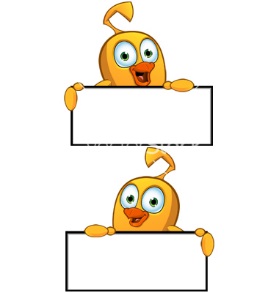 Volume
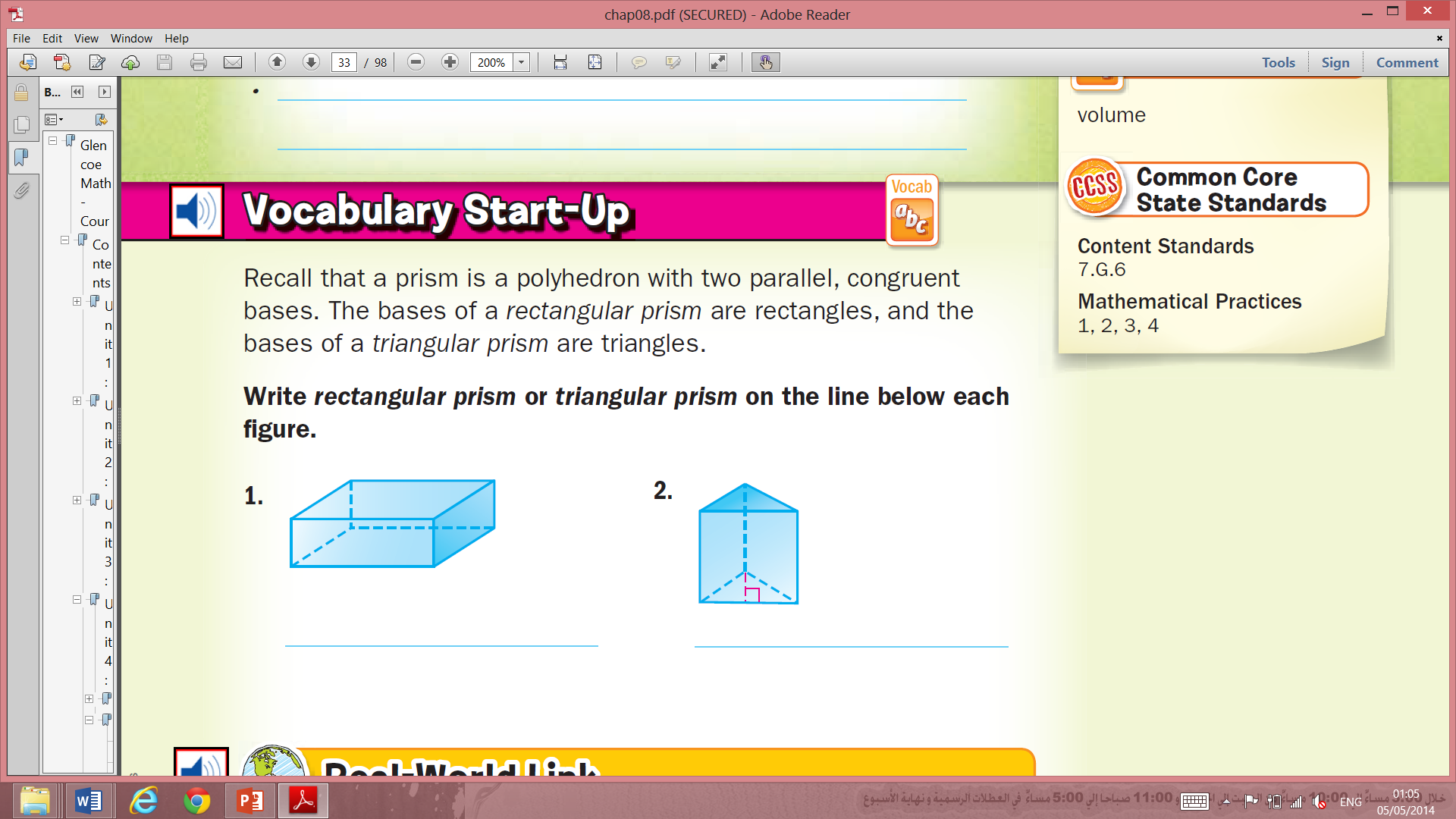 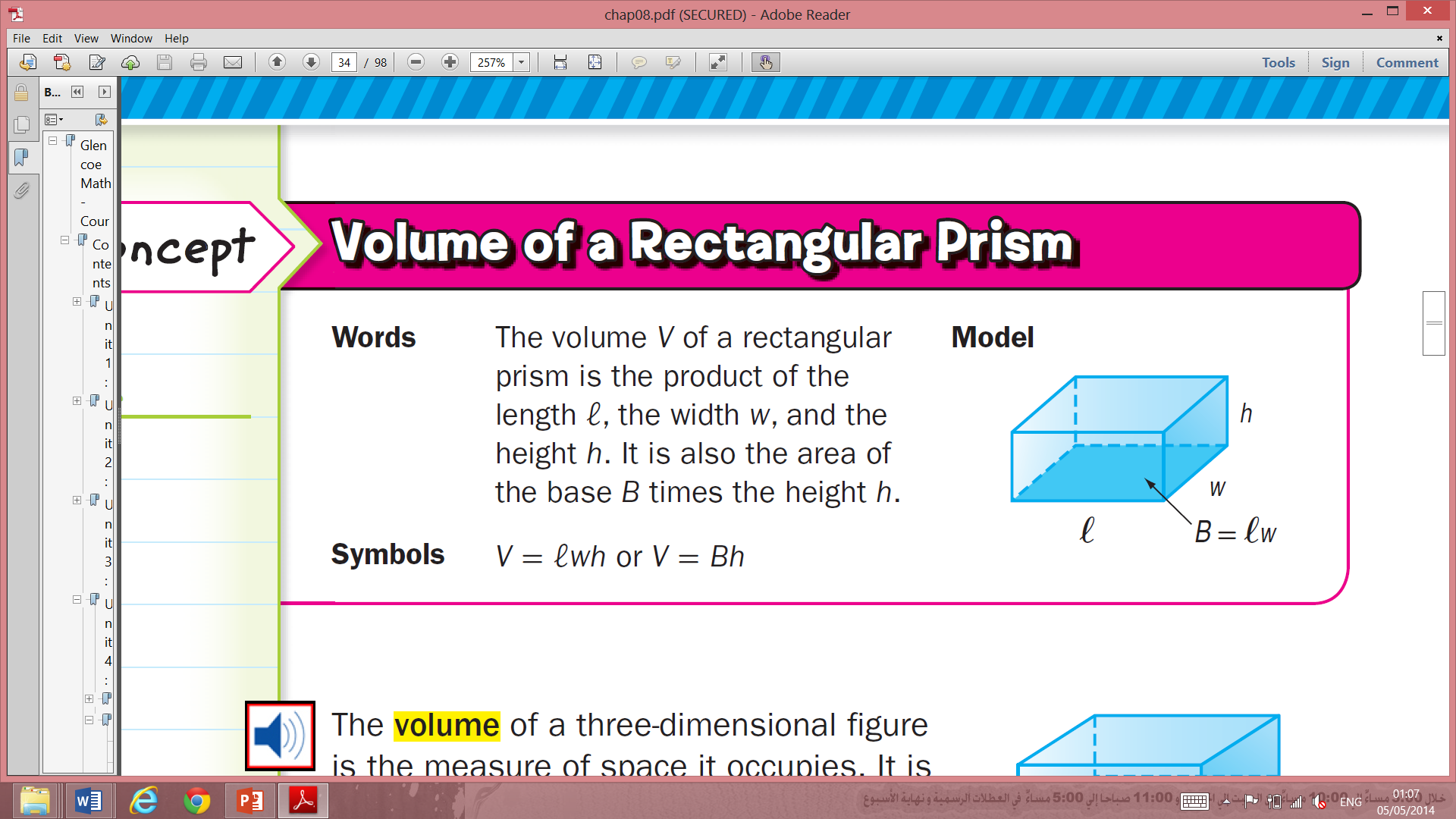 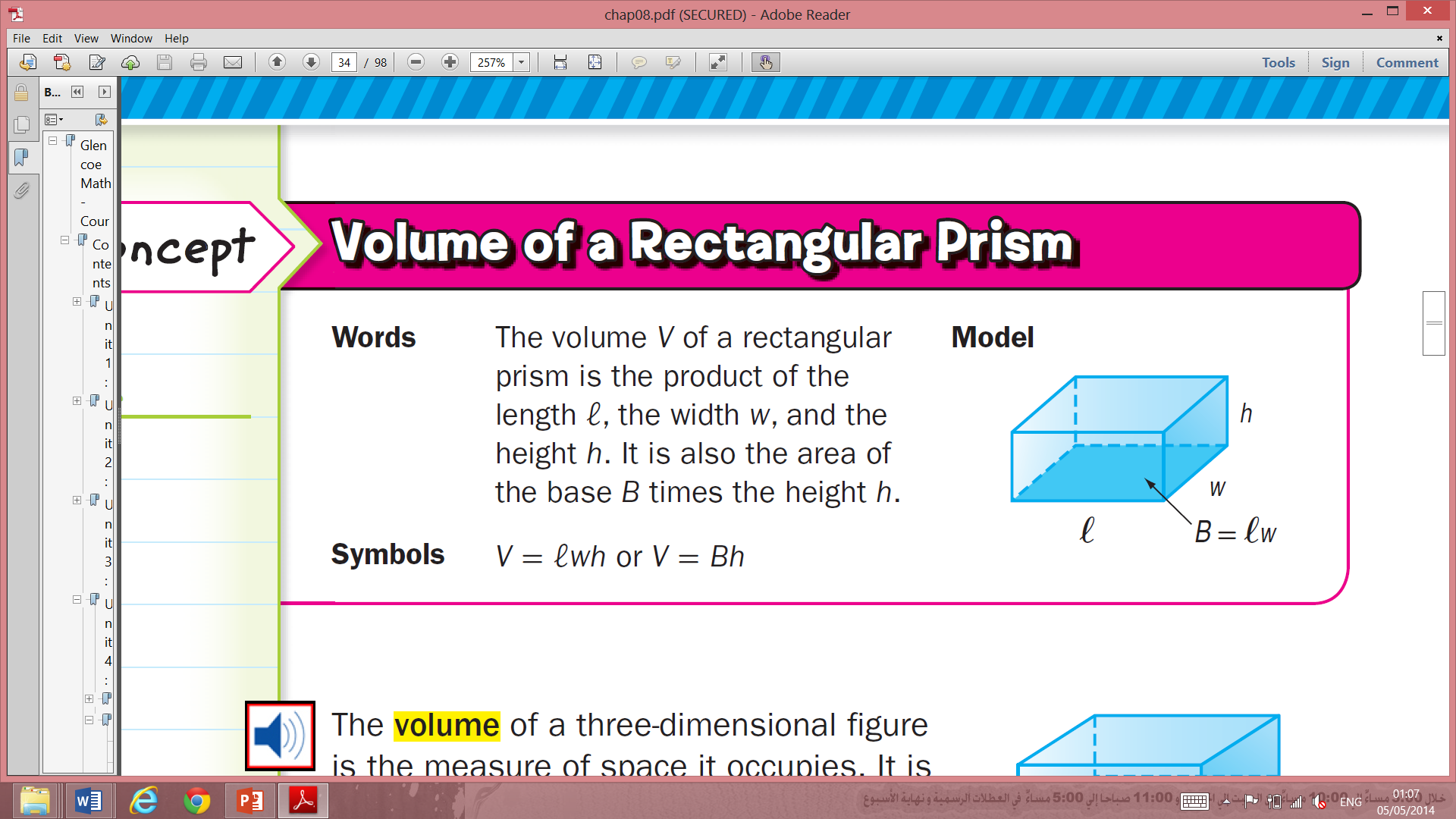 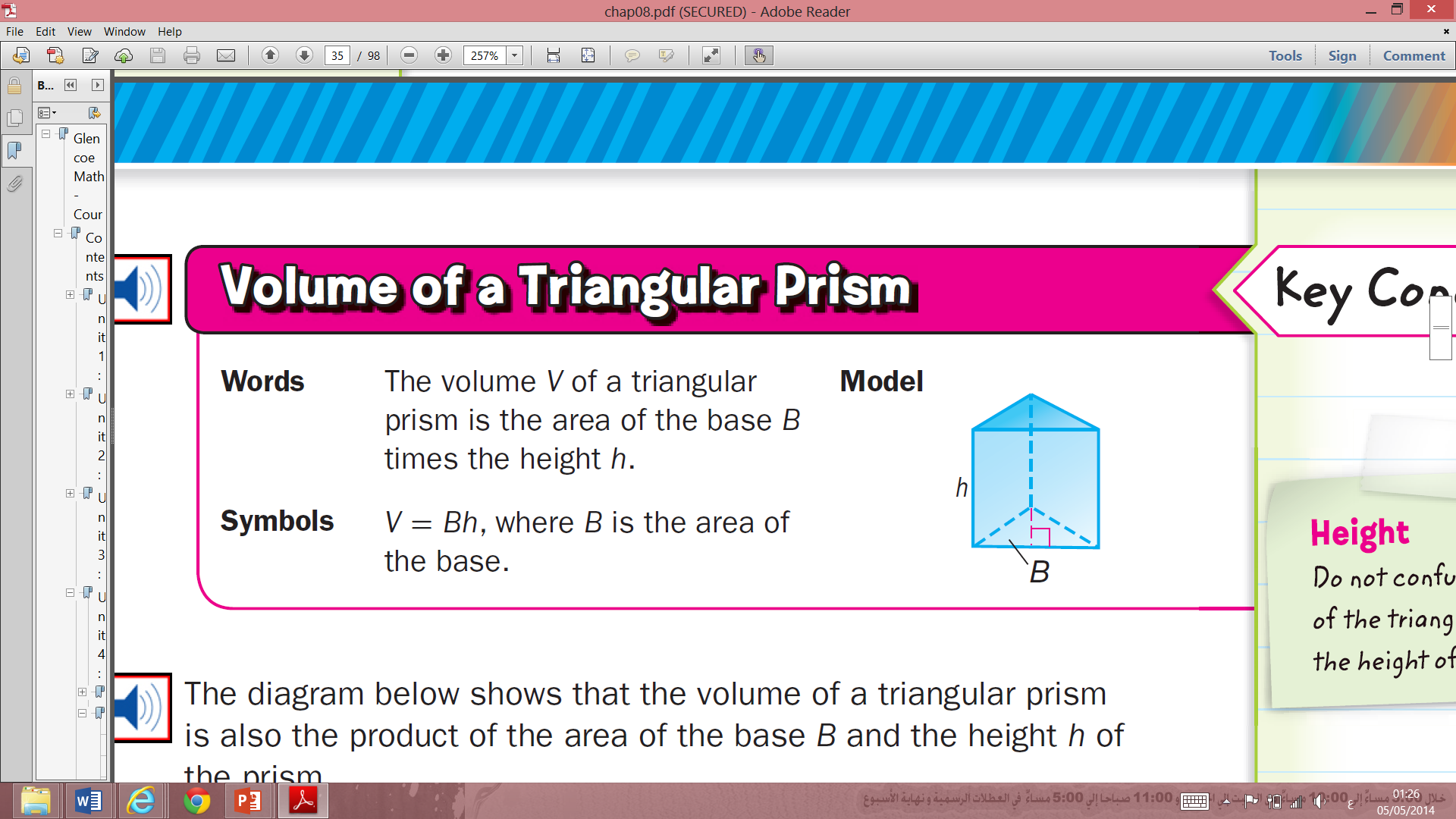 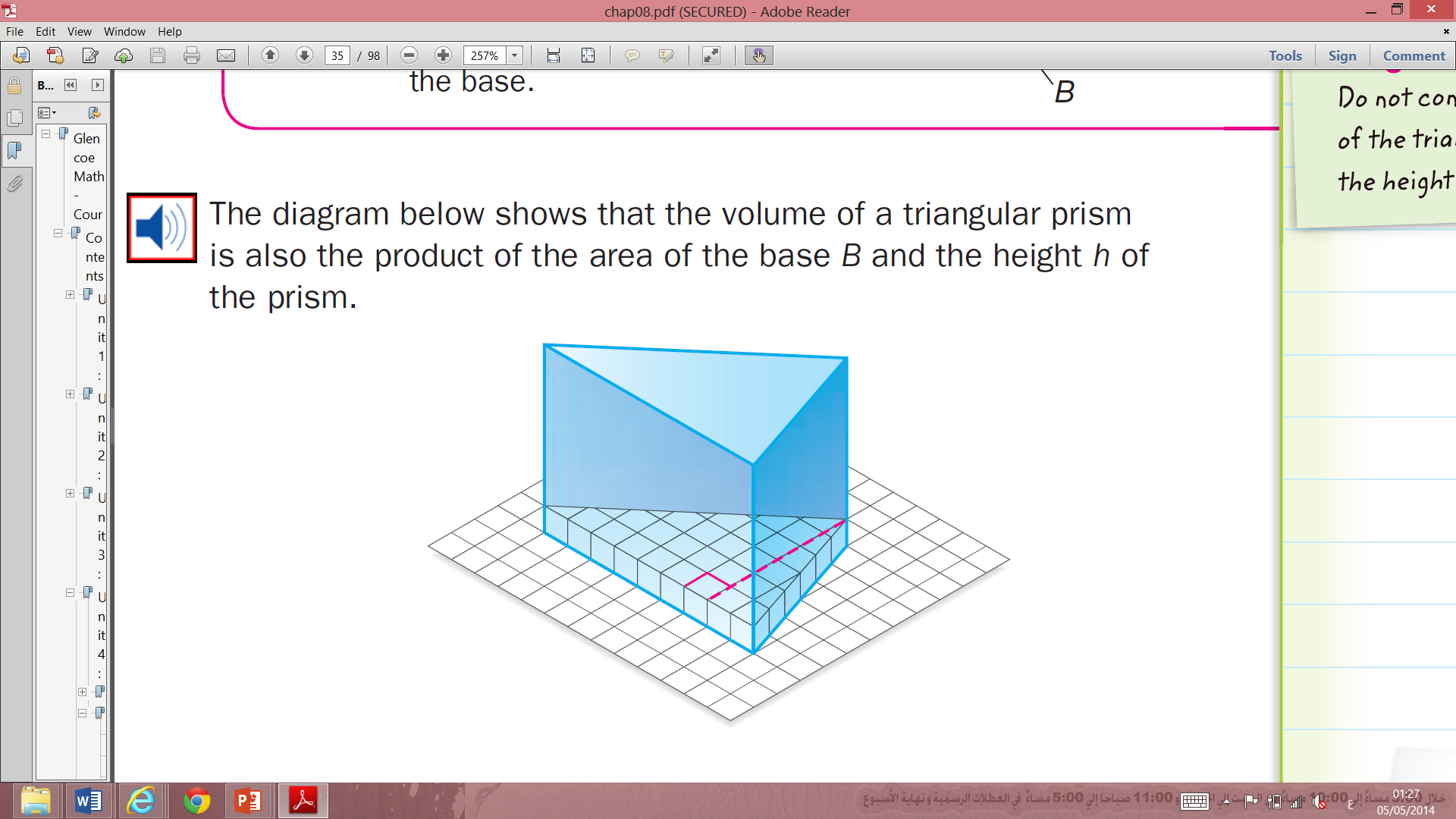 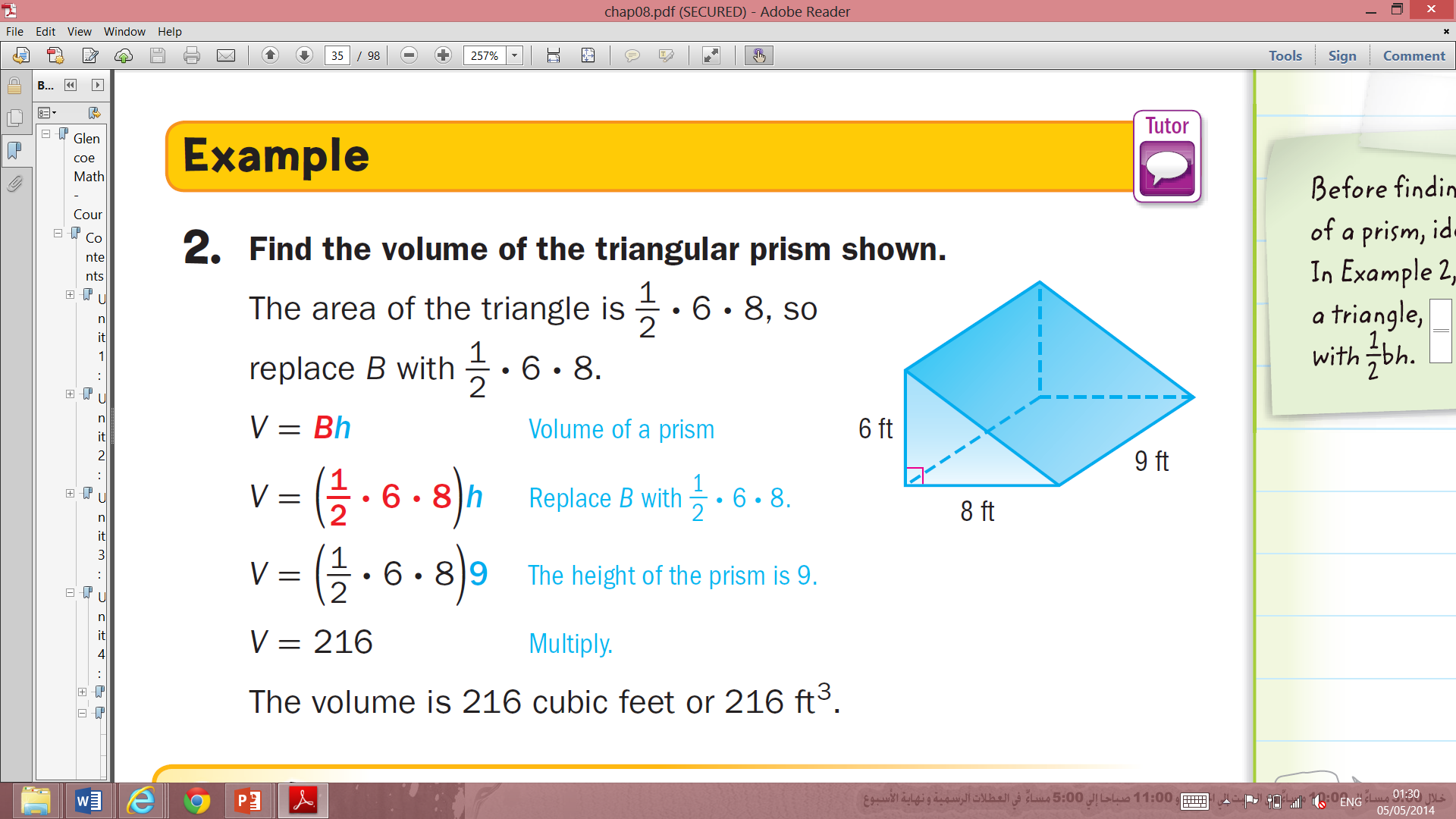 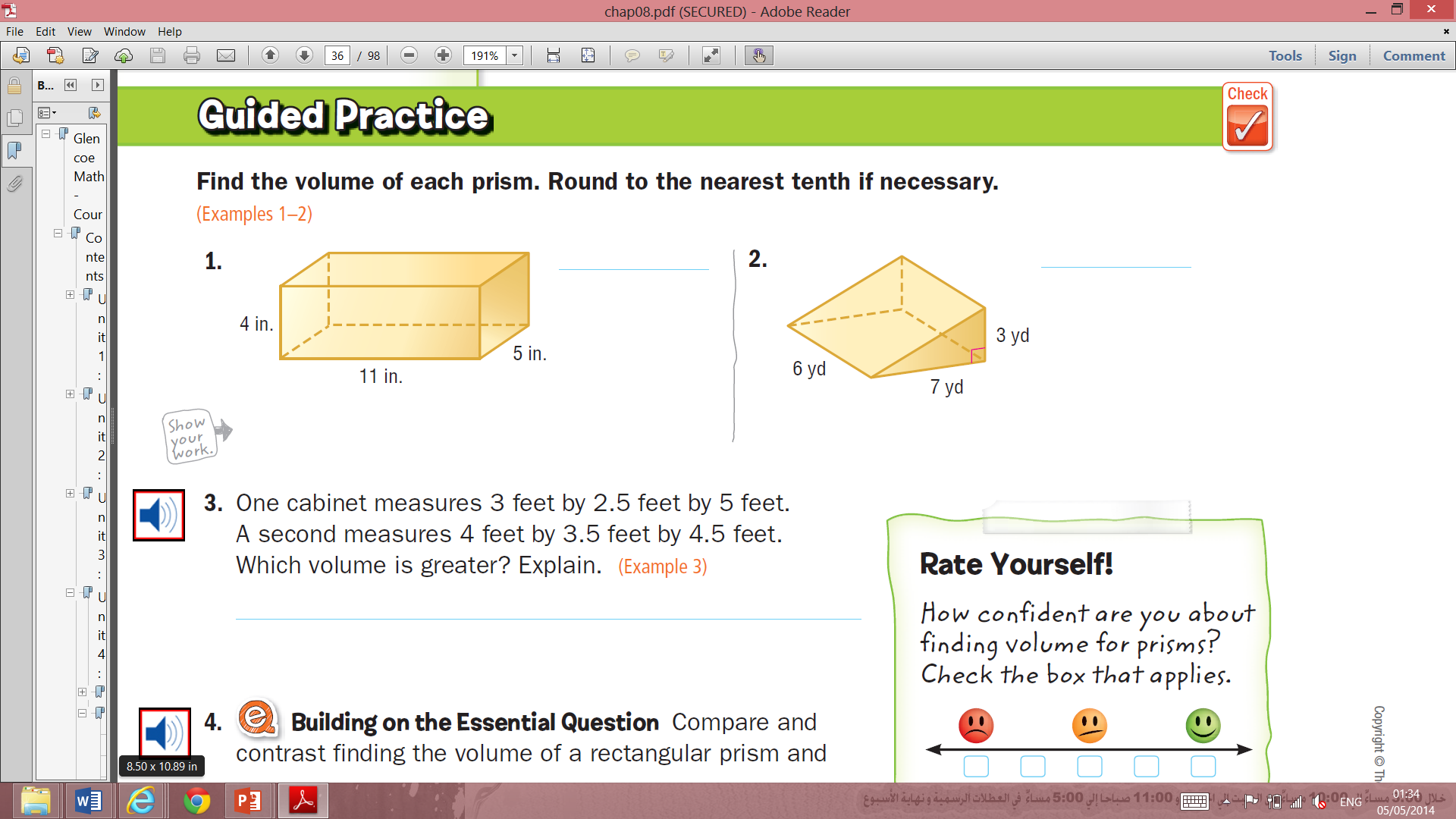 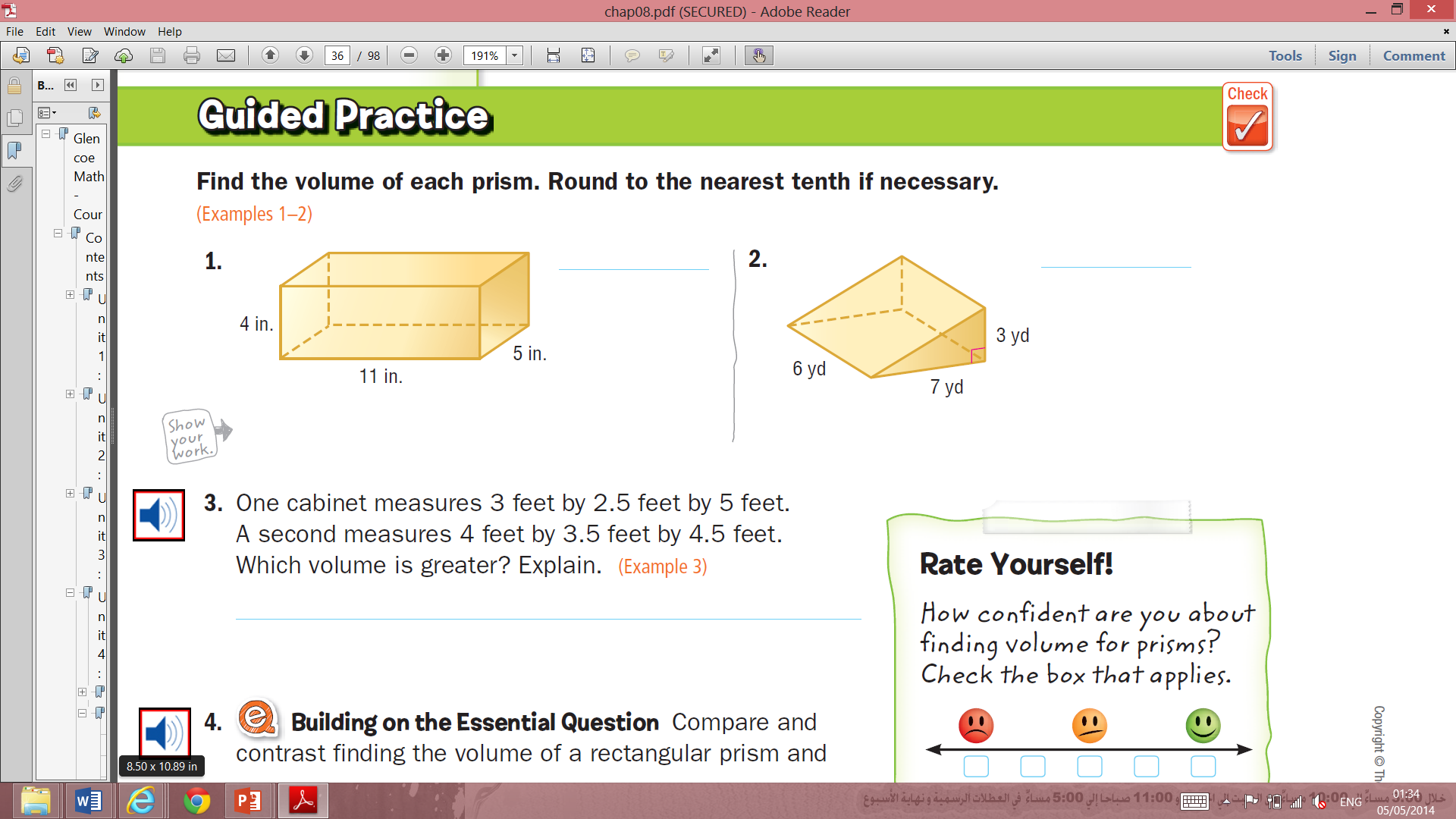 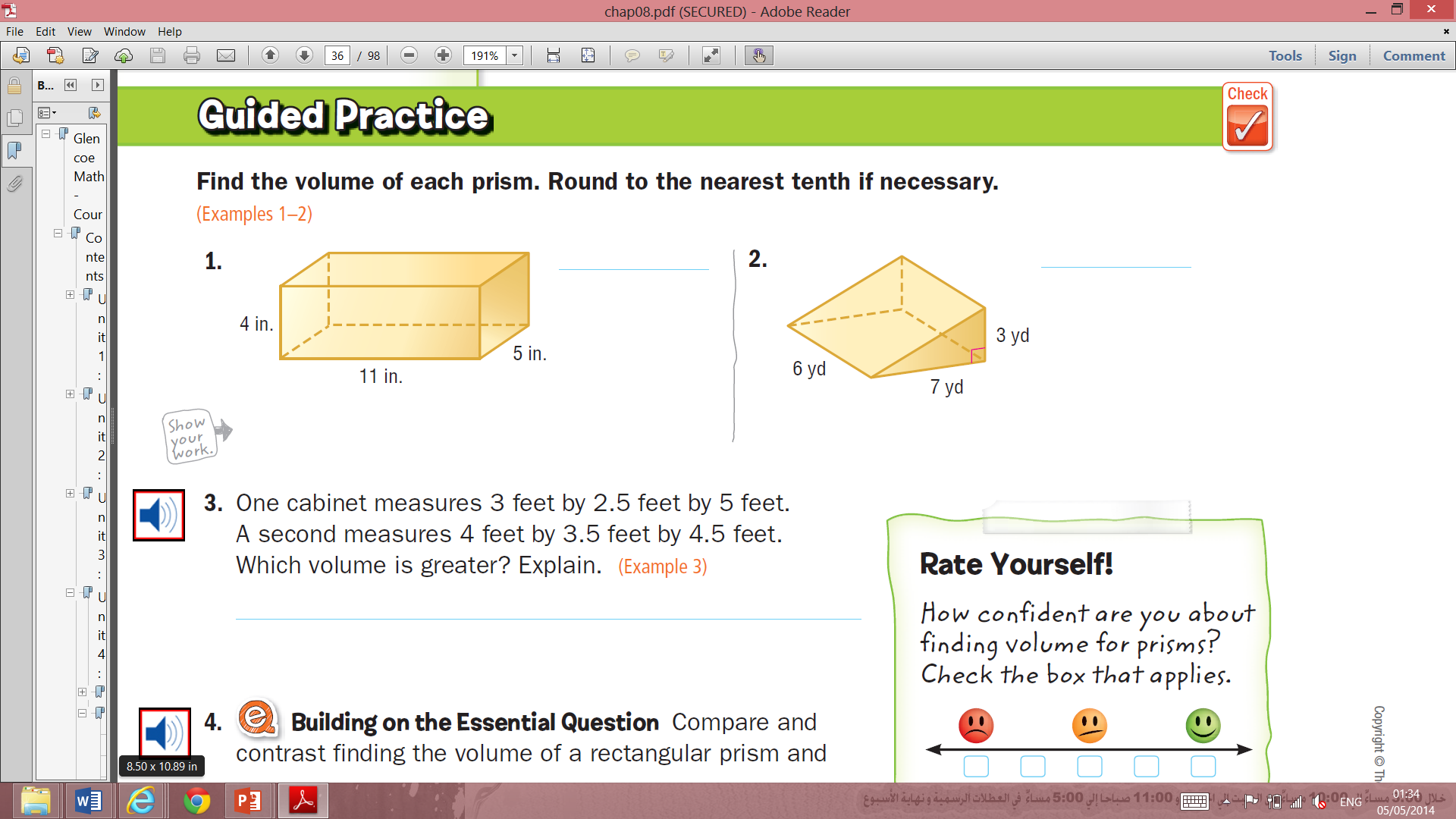 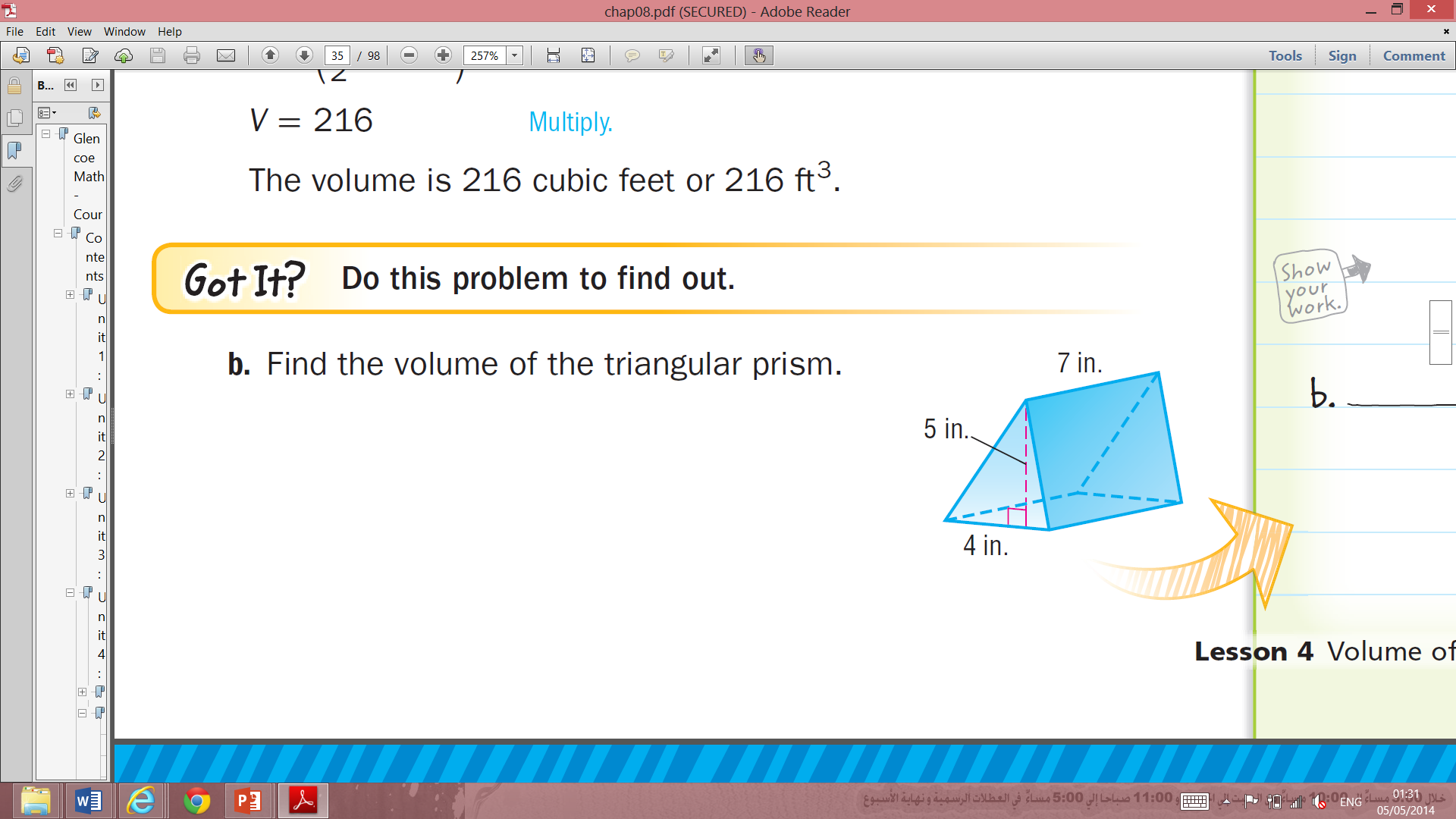 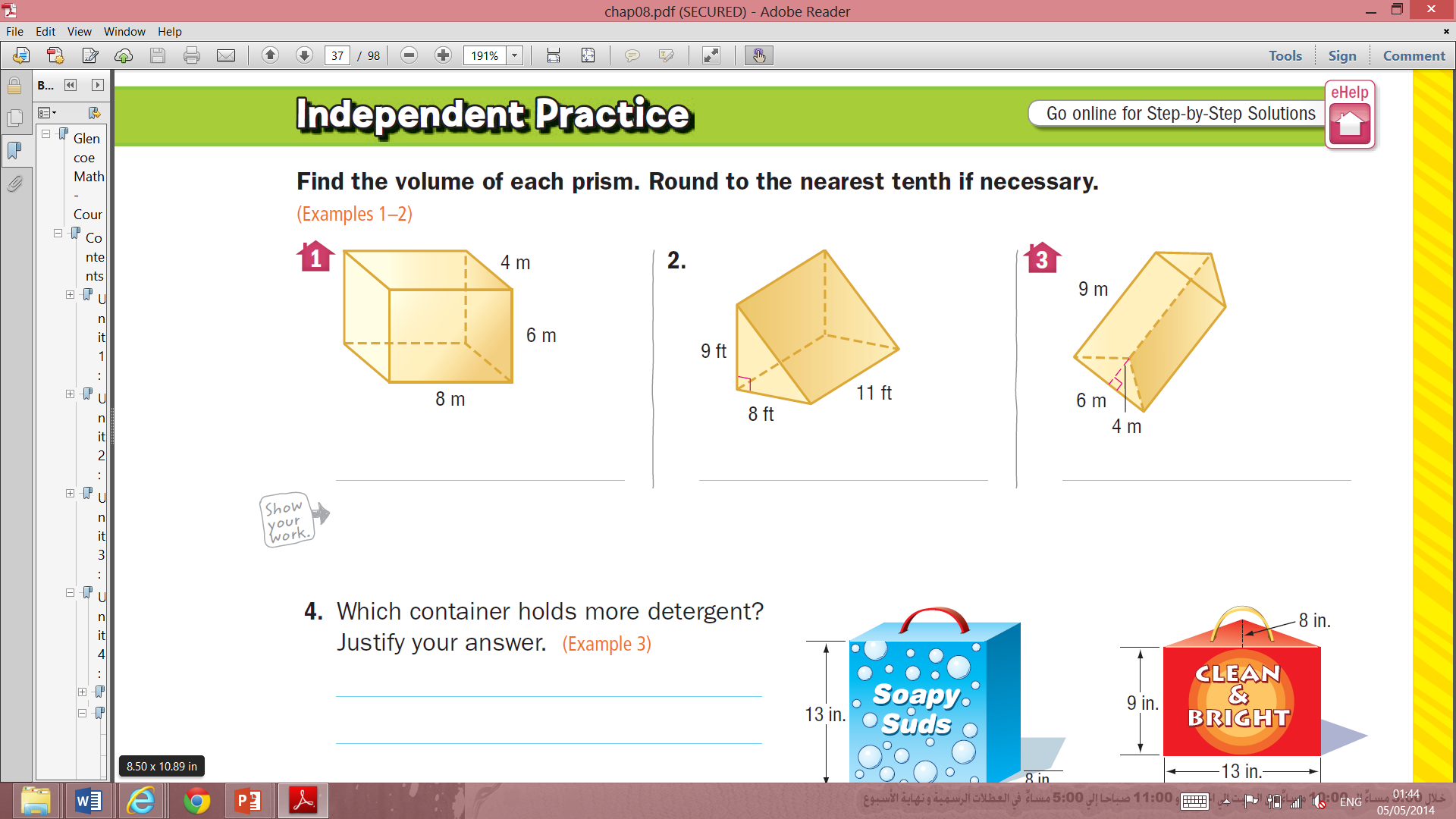 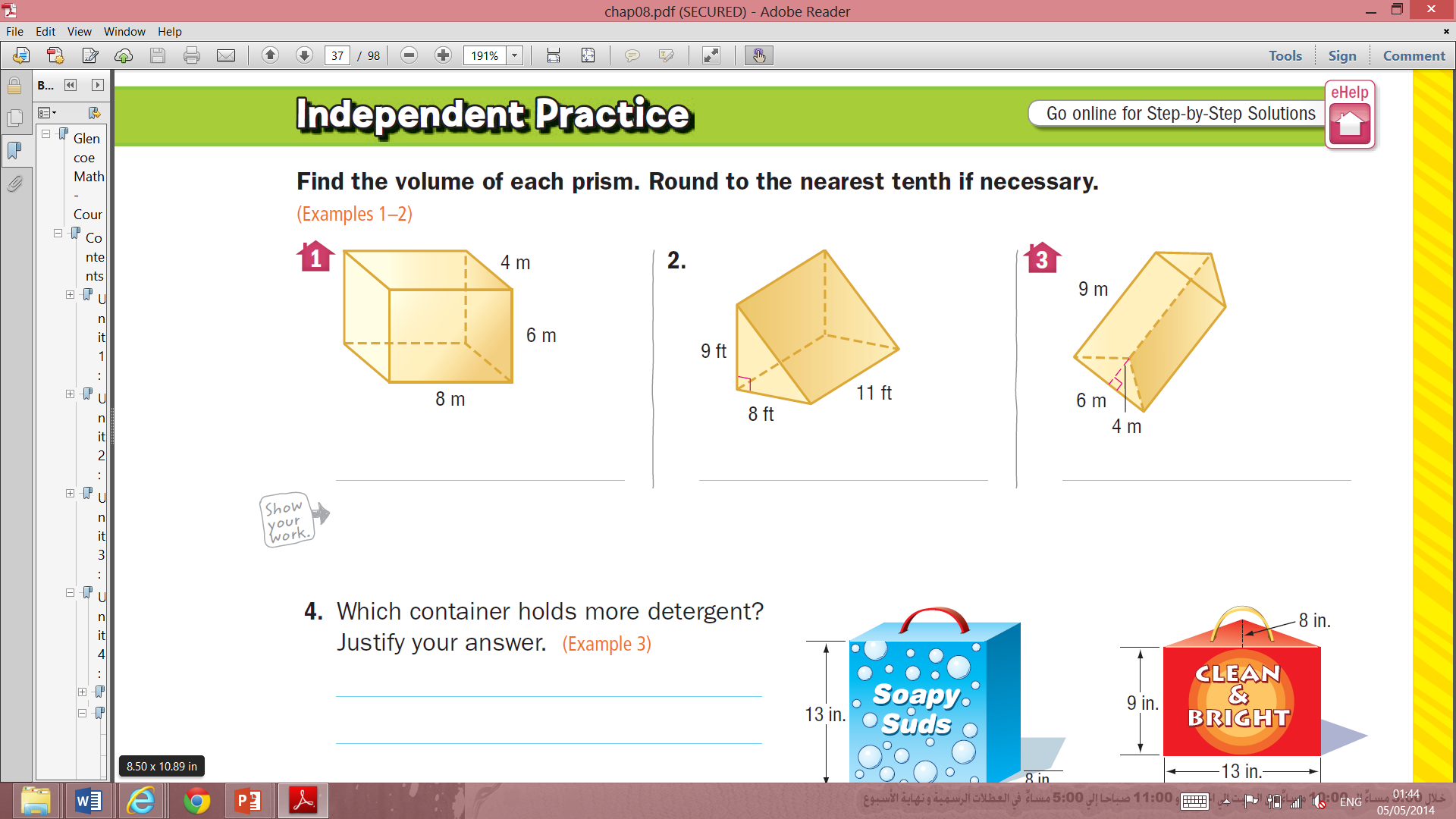 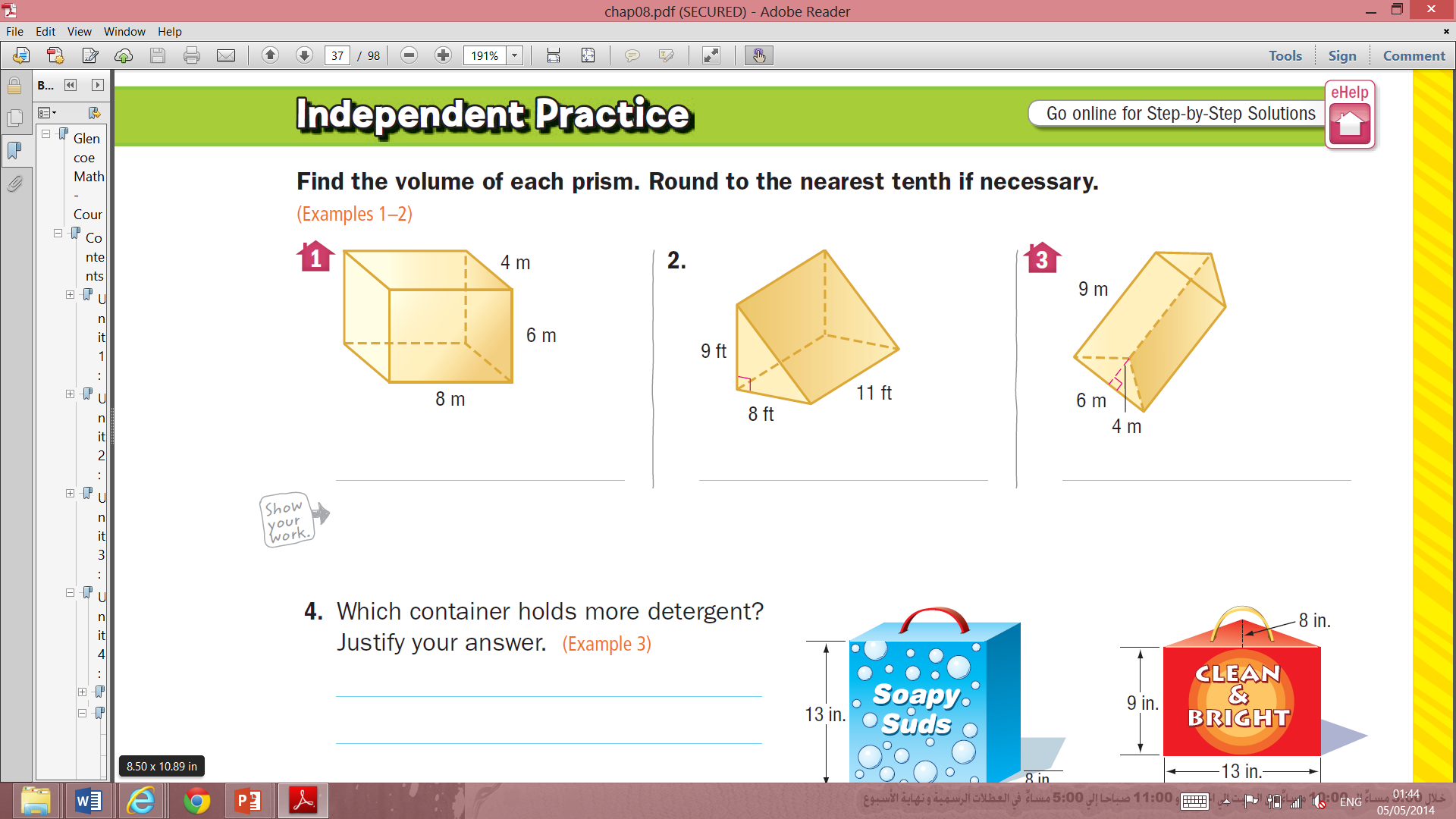 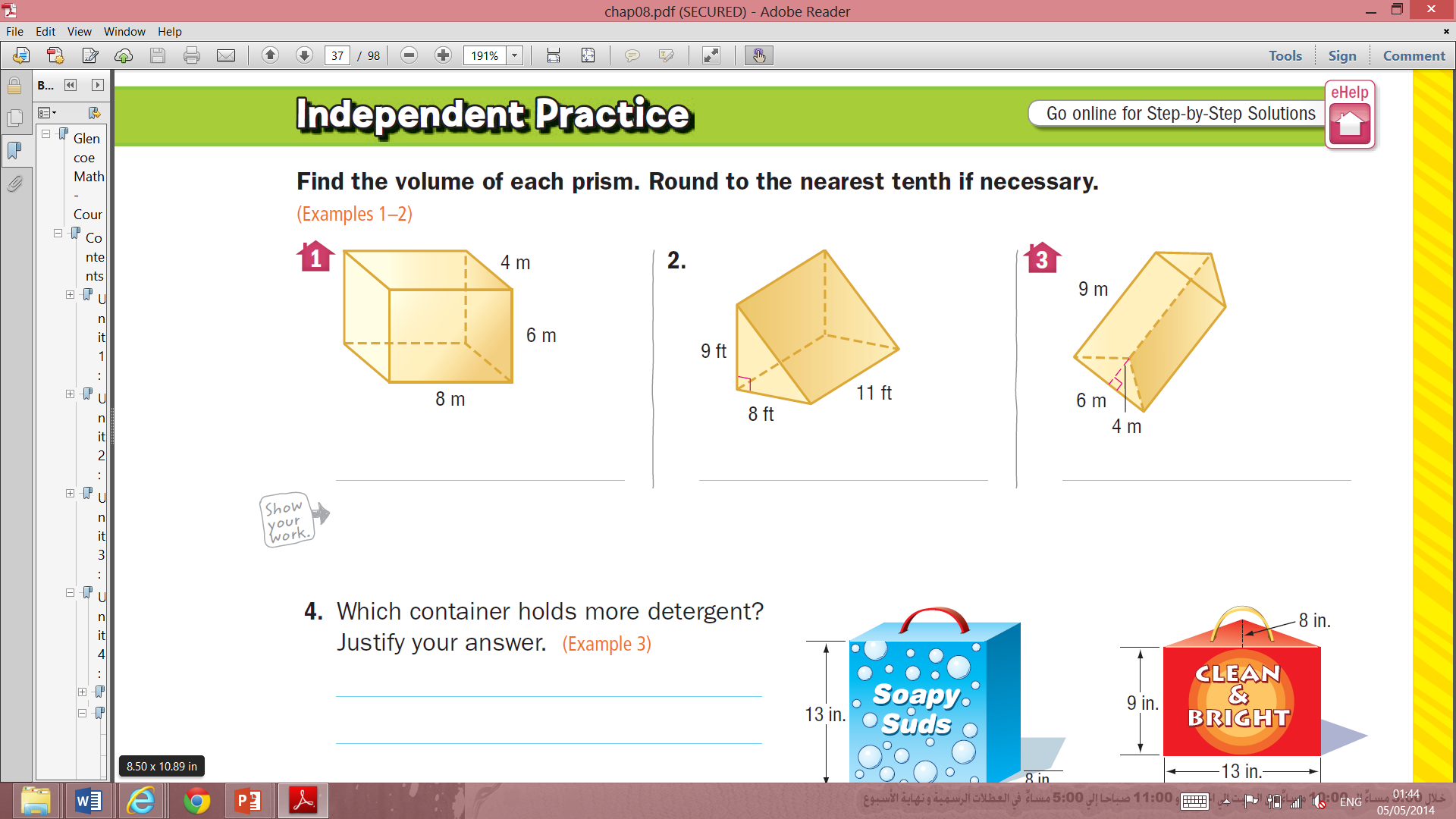 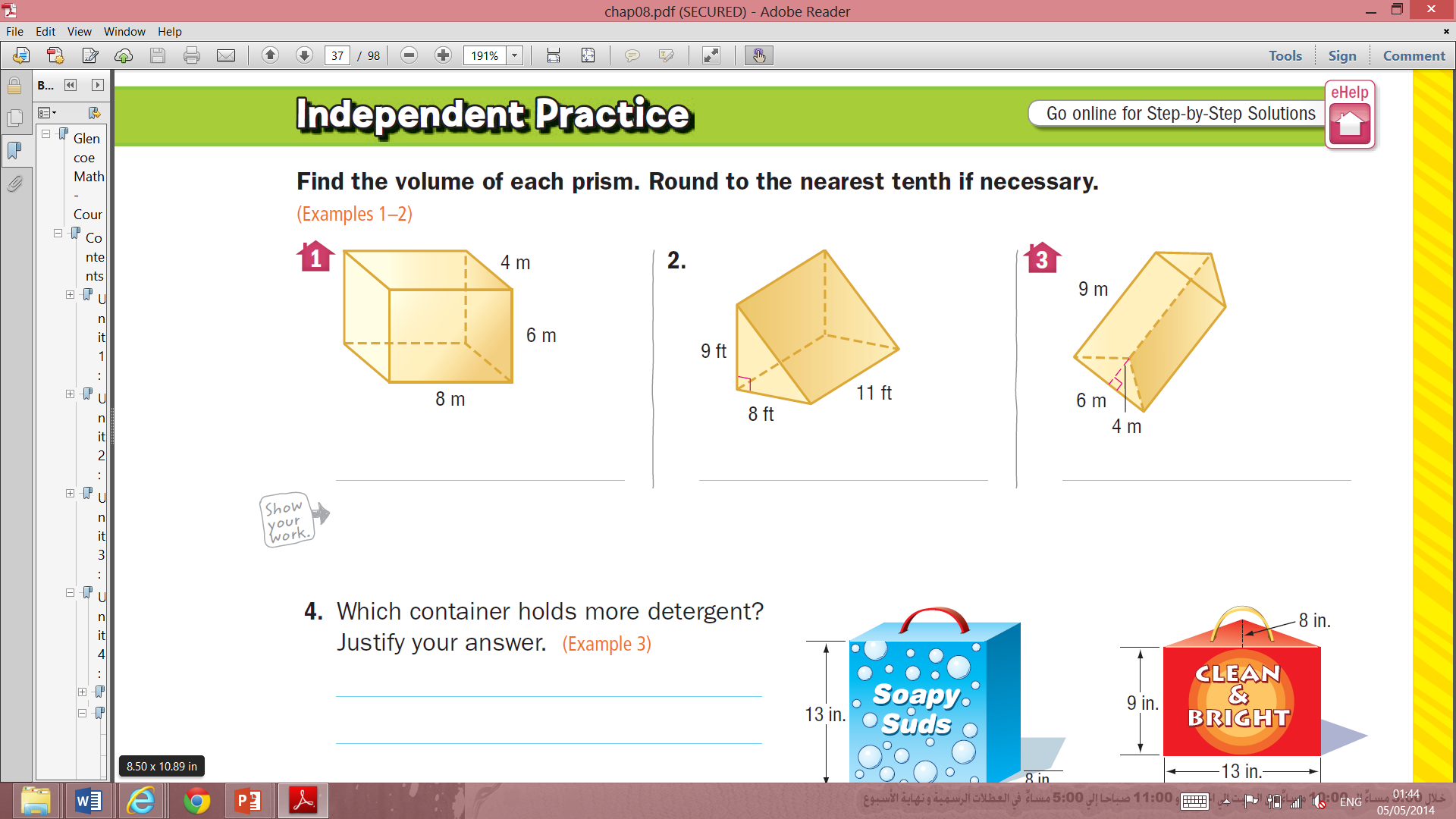 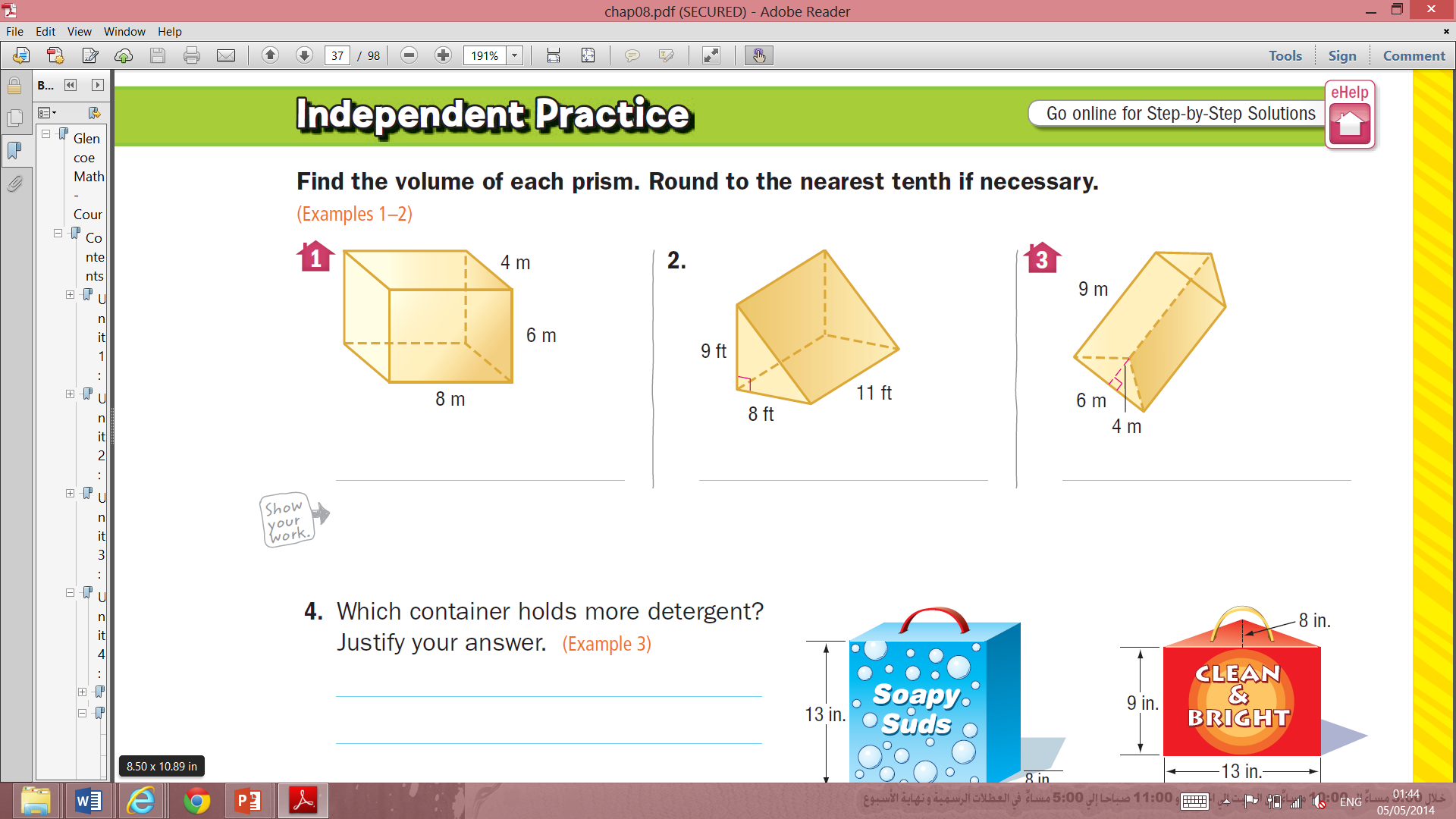 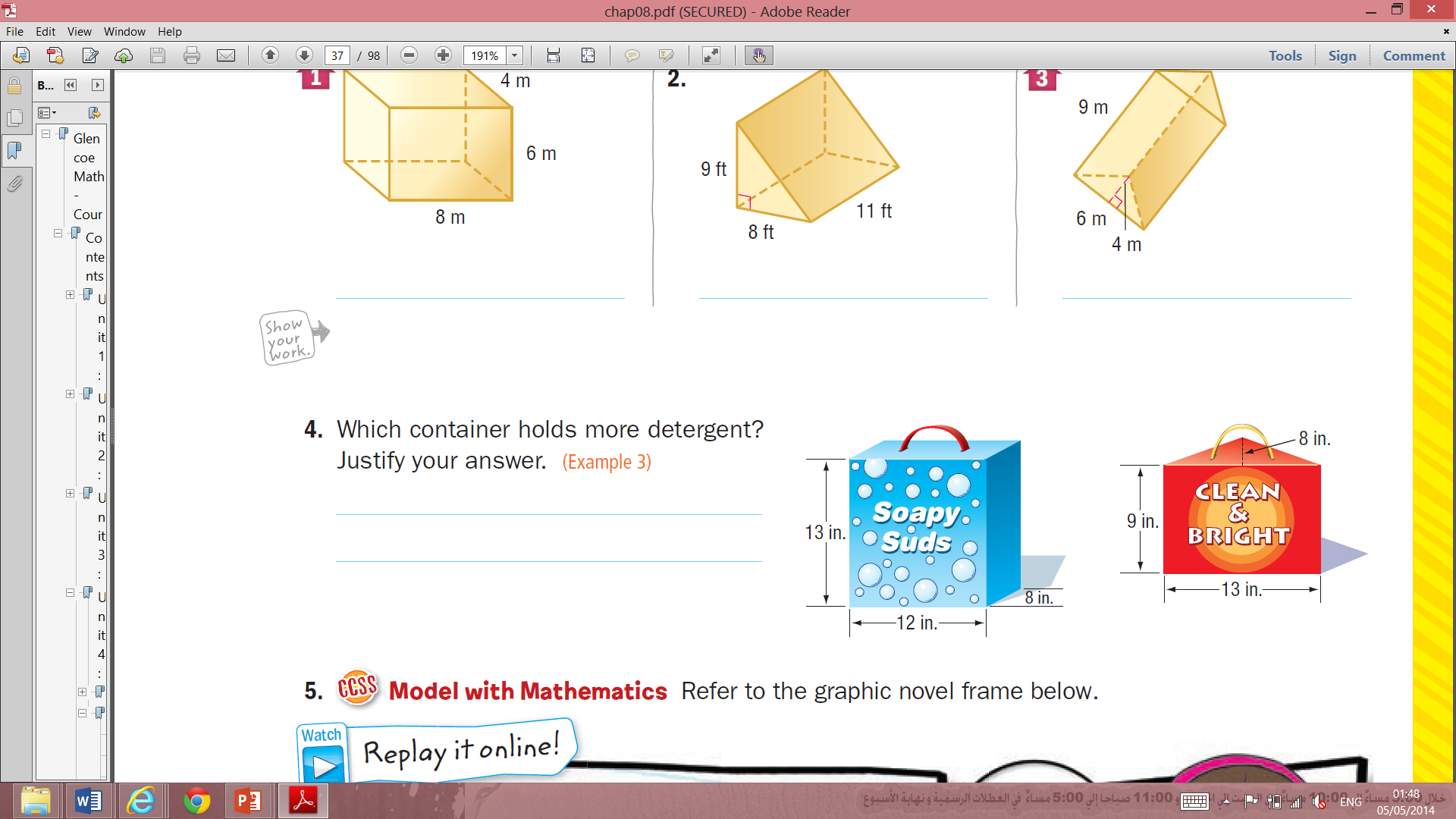 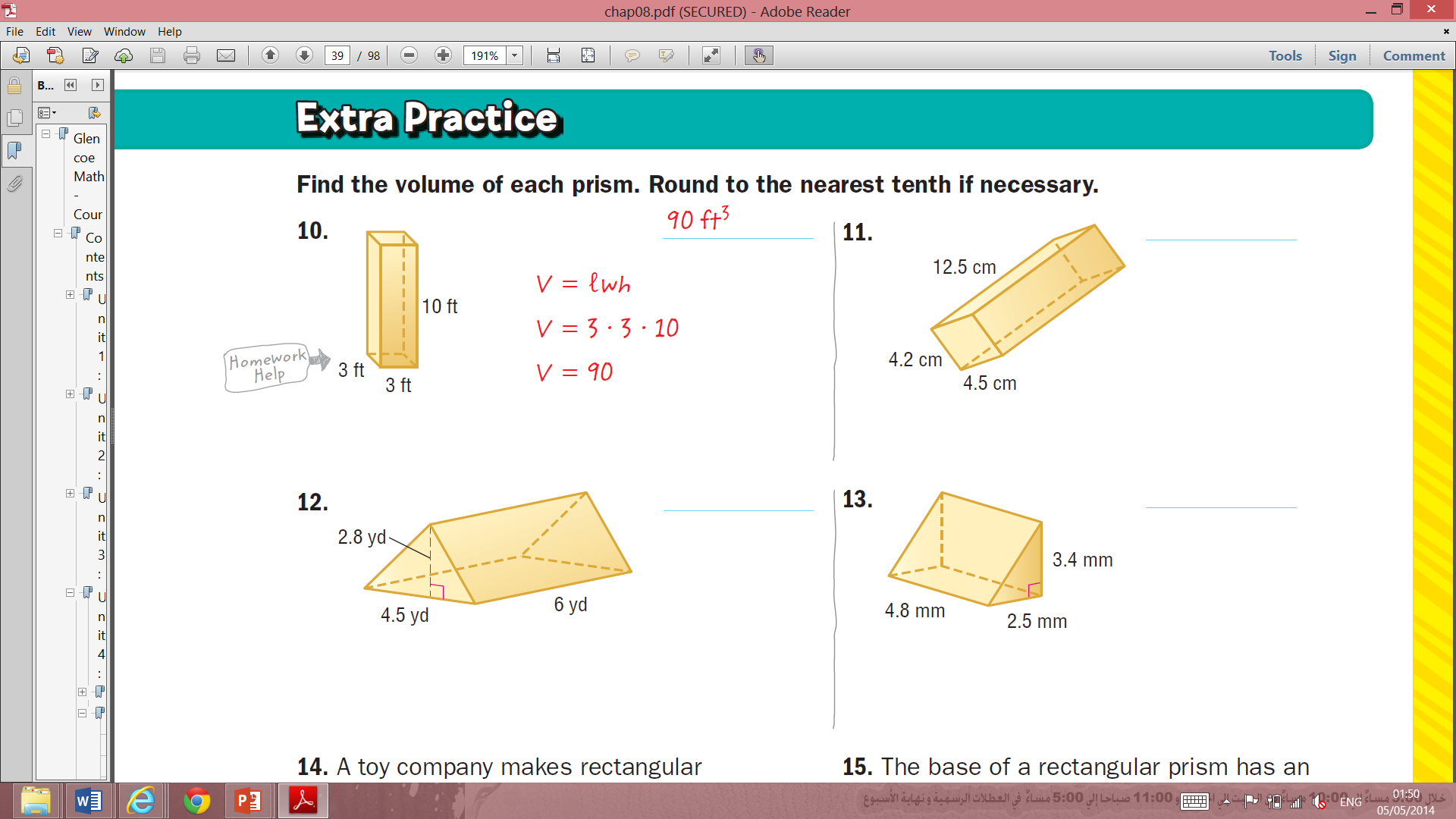 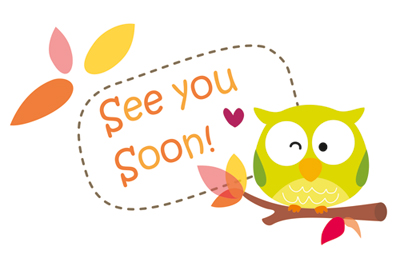